TITLE OF THE POSTER
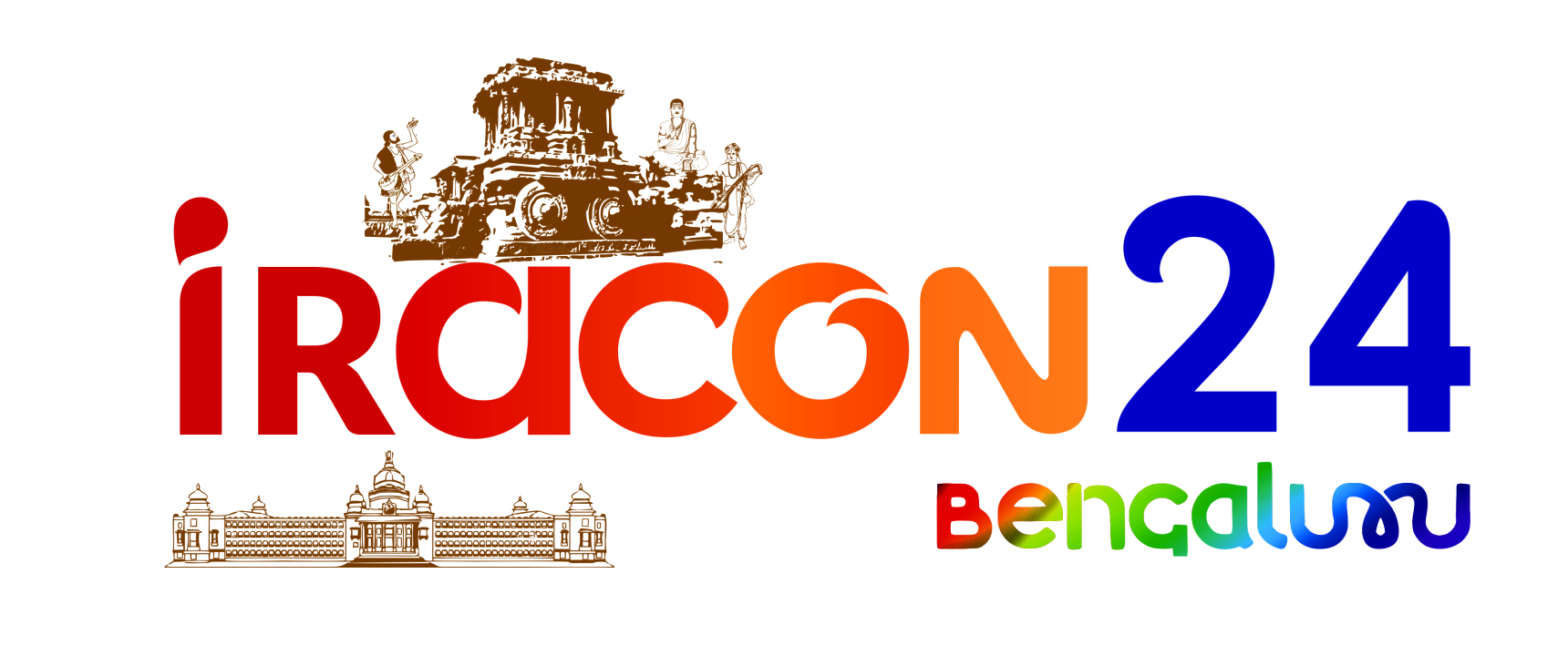